СТИХИ ДЛЯ АВТОМАТИЗАЦИИ ЗВУКОВ У ДЕТЕЙ 4-6 ЛЕТ
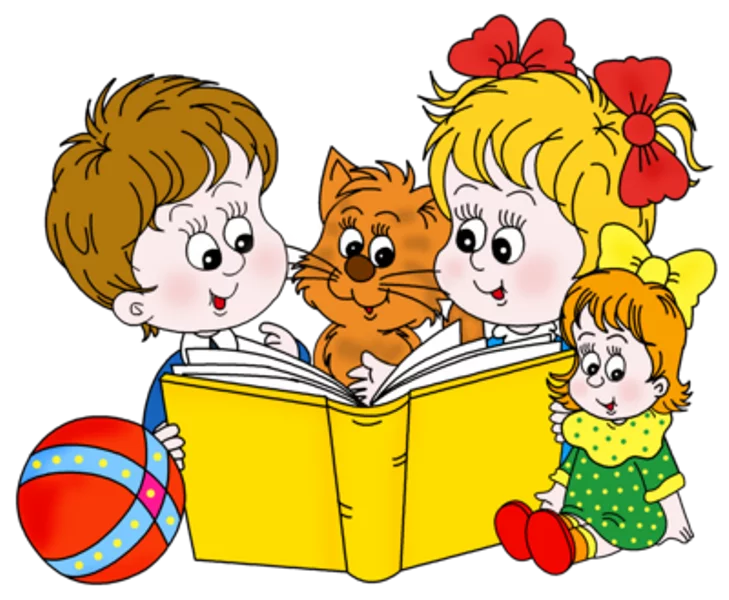 СОНОРНЫЕ ЗВУКИ Л, ЛЬ, Р, РЬ
Угощение
Куклам я пекла печенье.
Получилось – объеденье!
Посадила их за стол,
Клоун в гости к ним зашёл,
Чай по чашкам наливала
И печеньем угощала,
Только маме не дала – 
Пластилин не ест она…
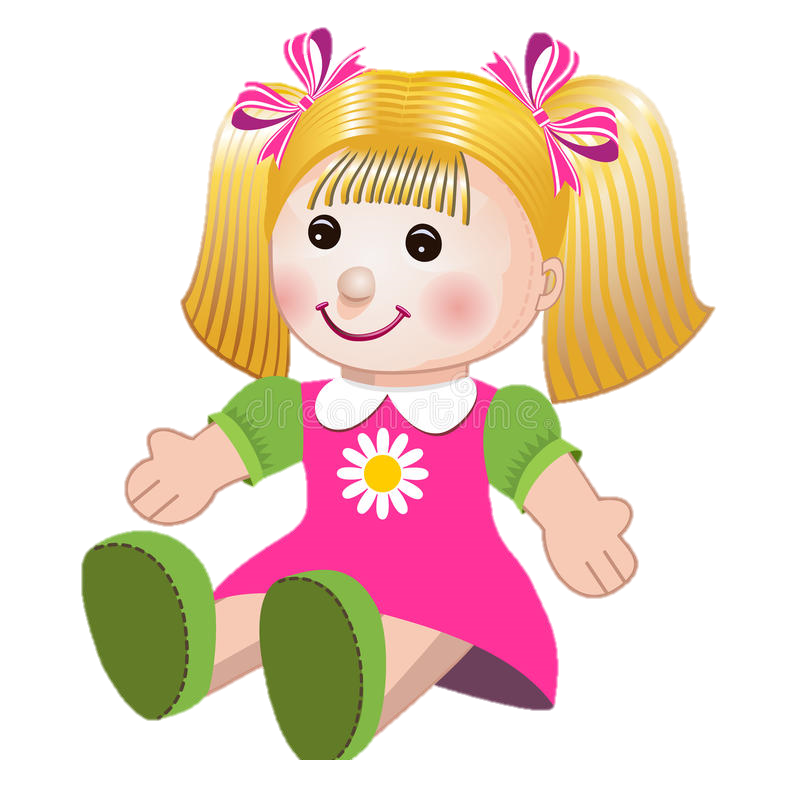 Мамина помощница
Я сегодня так устала!
Целый день дела, дела…
Сшила кукле одеяло,
Пол на кухне подмела.
С нашим Тузиком гуляла,
Лук из лейки поливала,
Гладиолусы сажала,
В общем маме помогала.
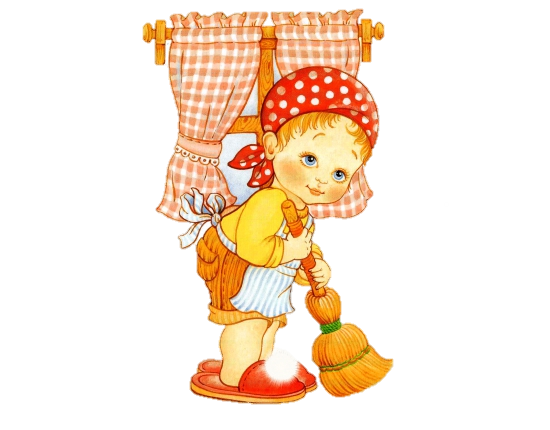 Совет
За столом сидела Мила.
Миле очень скучно было.
Так хотелось погулять,
А заставили читать!
Мила, Мила не скучай,
Лучше куклам почитай.
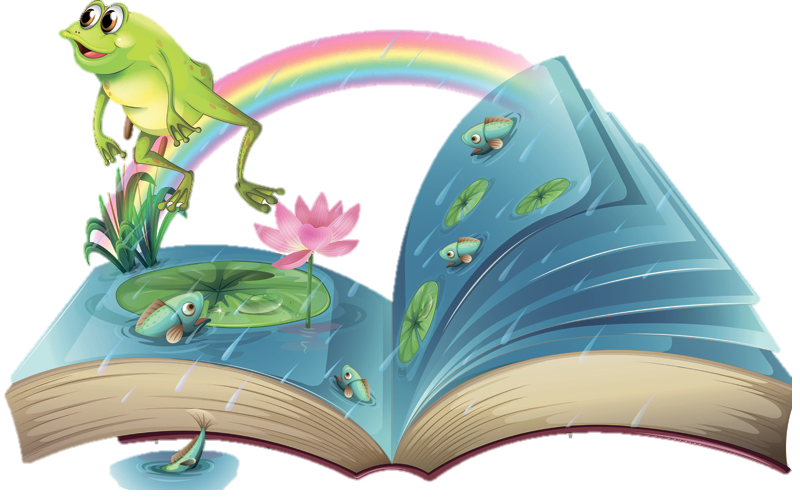 Воробьи
Воробьи живут под крышей.
Спозаранку я их слышу.
«Чик-чирик! - кричат с утра. – 
Просыпайся, детвора!»
Нет от крика их спасенья,
Будят даже в воскресенье!
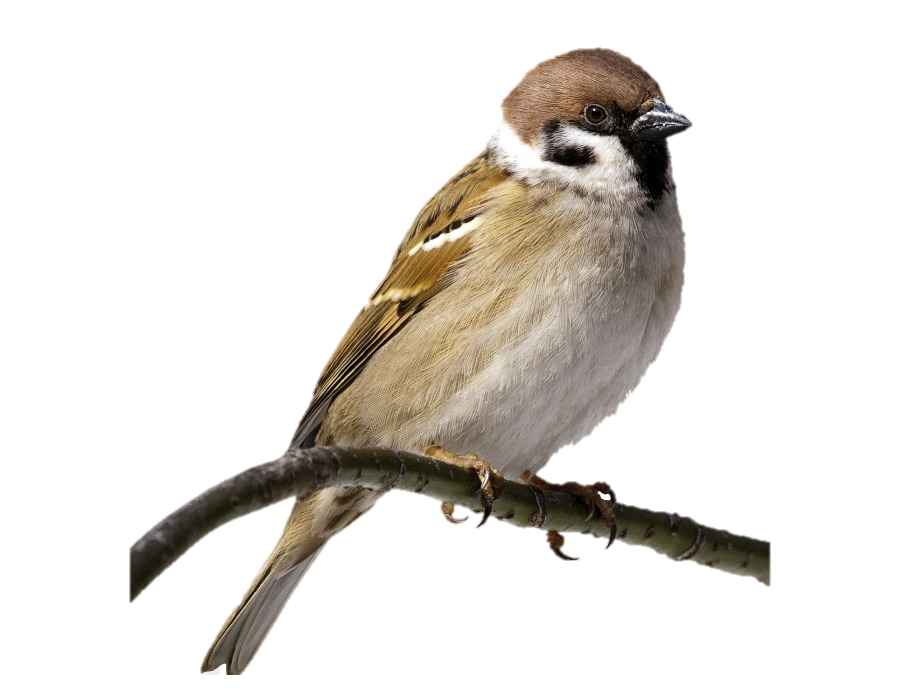 Сон
Я на радуге сижу,
Свесив ноги вниз гляжу…
Речка сверху – как ручей.
Пароход плывёт по ней.
Вон коровы на лугу,
Рыбаки на берегу.
Я рукой им помахал…
Чуть с кровати не упал!
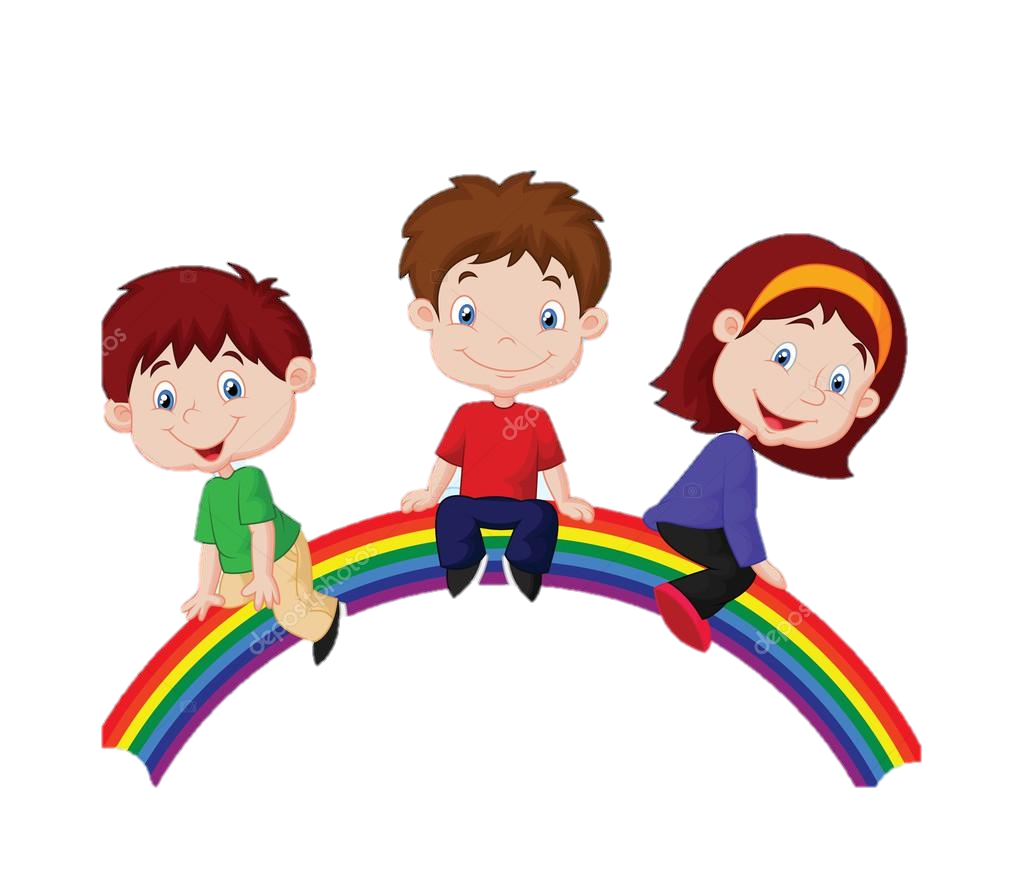 Голубок
Белый голубь не скучал.
В стае весело летал.
Заблудился, видно, он,
Залетел на наш балкон.
Я водички налила
И насыпала пшена.
Голубок попил, поел,
На свободу полетел.
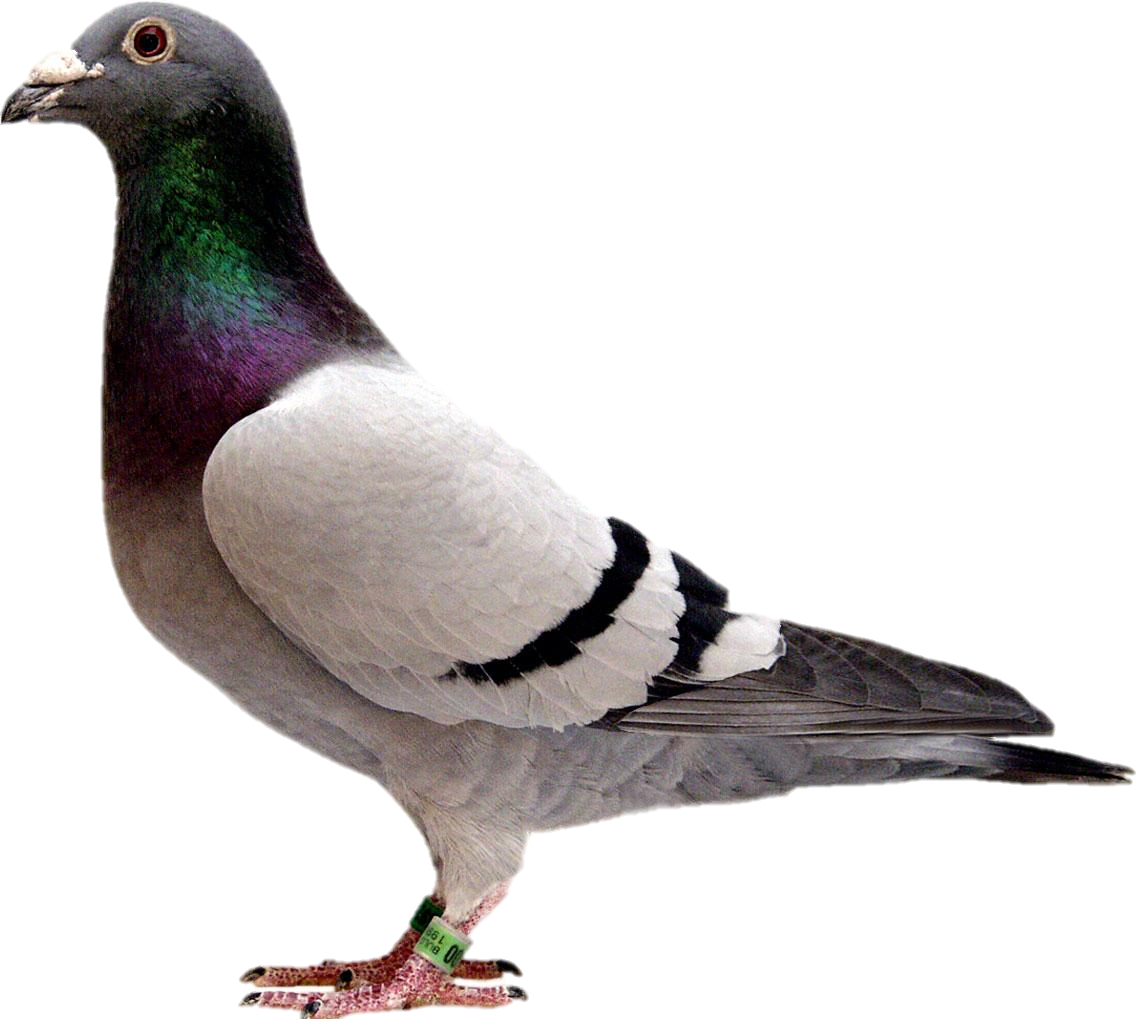 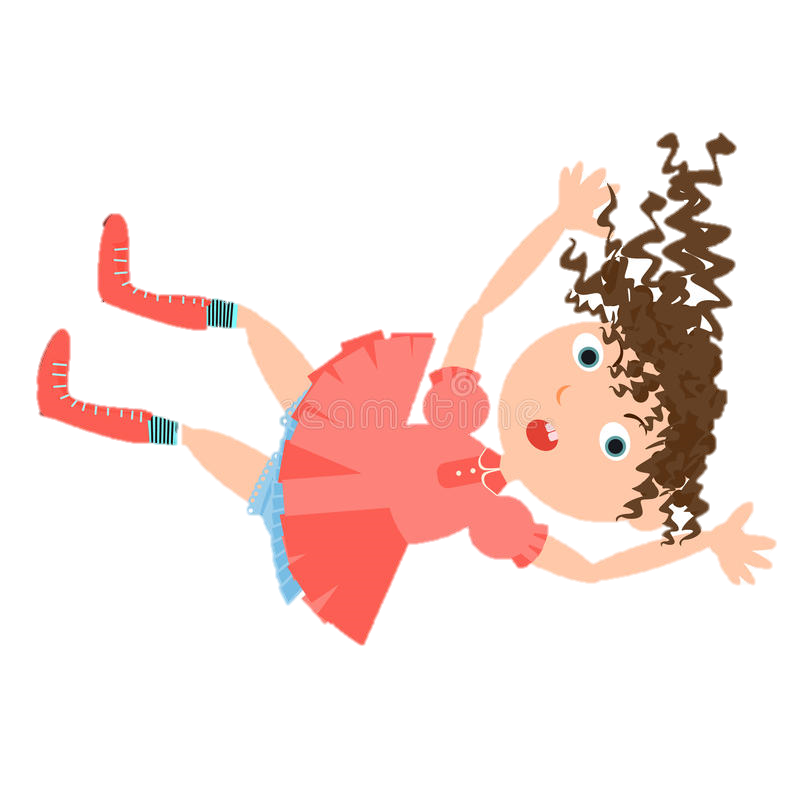 Прогулка
Вышла Мила погулять,
Свою куклу покатать,
Да споткнулась и упала,
Куклу в луже искупала.
Новая буква
Я учусь писать слова:
Лампа, лодка, голова,
Молоко, палатка, мел – 
В каждом слове буква Л.
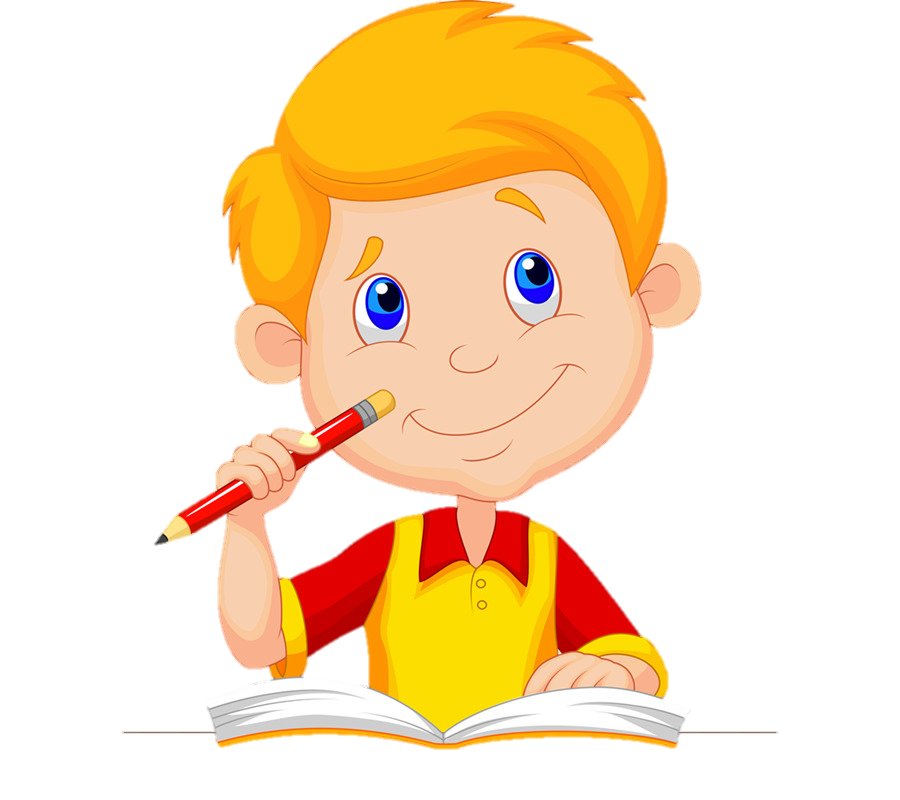 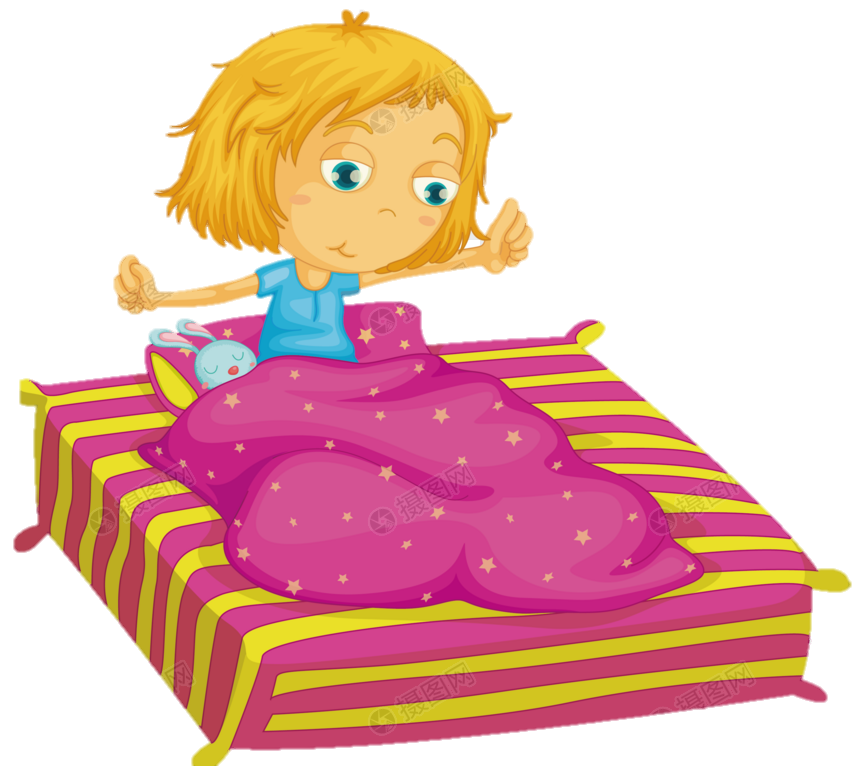 Комары
Мне до утренней поры
Спать мешали комары.
И казалось, целый рой 
Залетел ко мне домой.
Я сражаться с ним не стала,
Спряталась под одеяло.
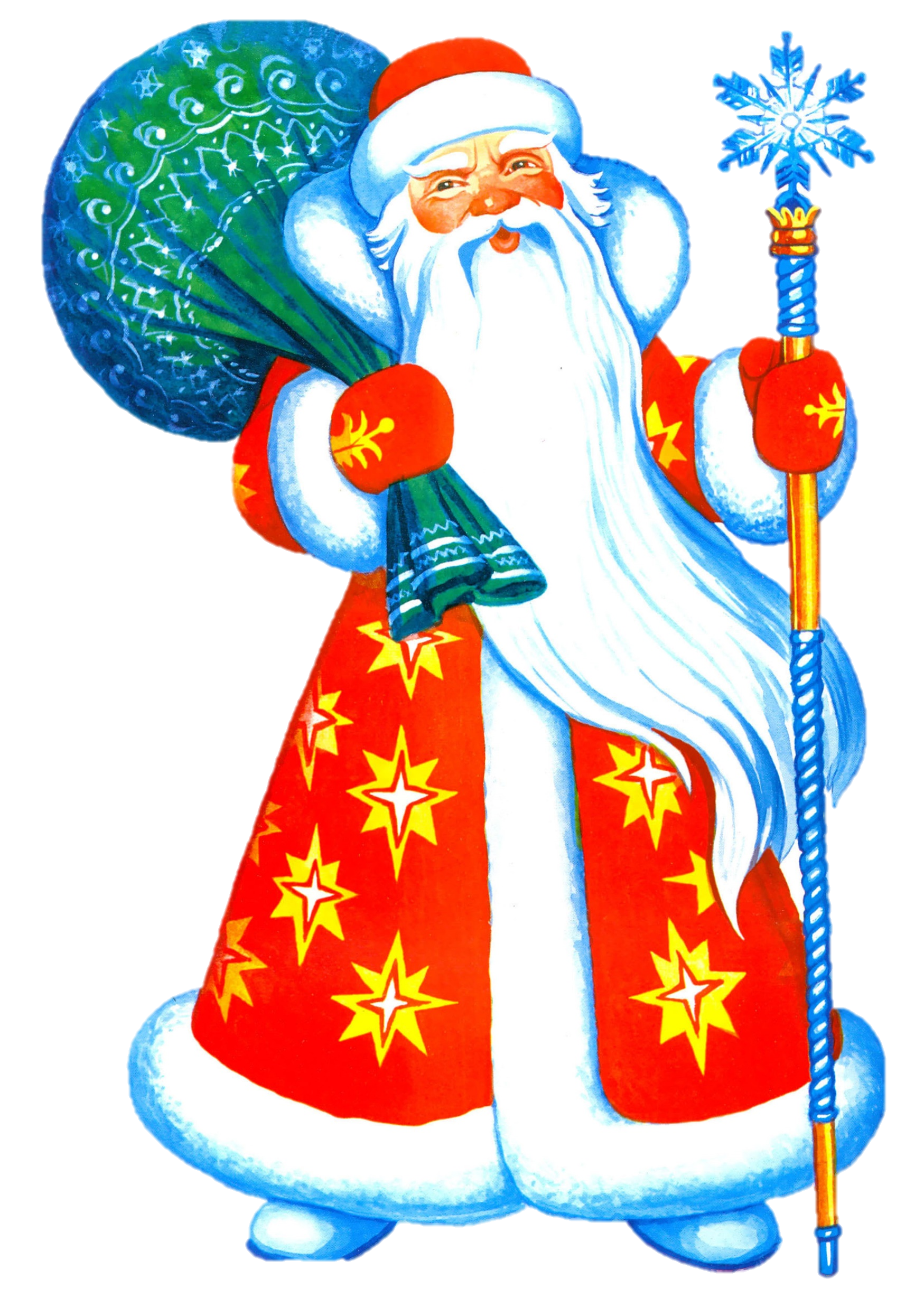 Дед Мороз
Дед Мороз пришёл к нам в сад.
Чтоб порадовать ребят,
В хороводе поплясать,
Пошутить и поиграть.
Вдруг случилась с ним беда:
Отвалилась борода!
Крот
Я люблю свой огород.
Что там только не растёт!
Только есть одна беда: 
Крот повадился туда.
Как к рота уговорить
Не на грядках земля рыть?
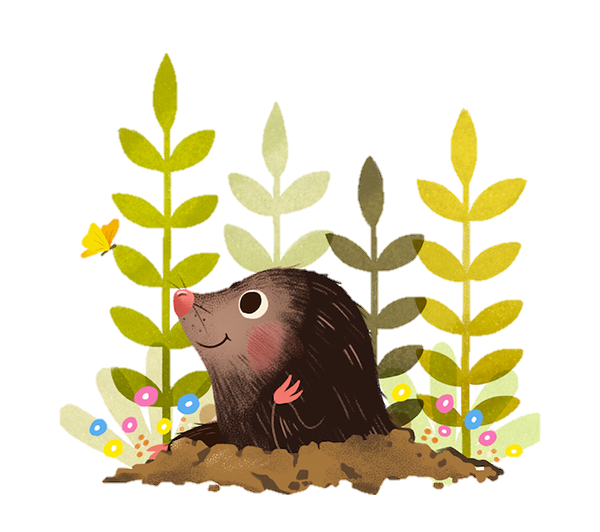 Пролетает самолёт,
Управляет им пилот.
Судно вышло в океан,
За штурвалом капитан.
Кем я стануПо дороге напрямикМчится новый грузовик.Впереди рычит мотор,За рулём сидит шофер.
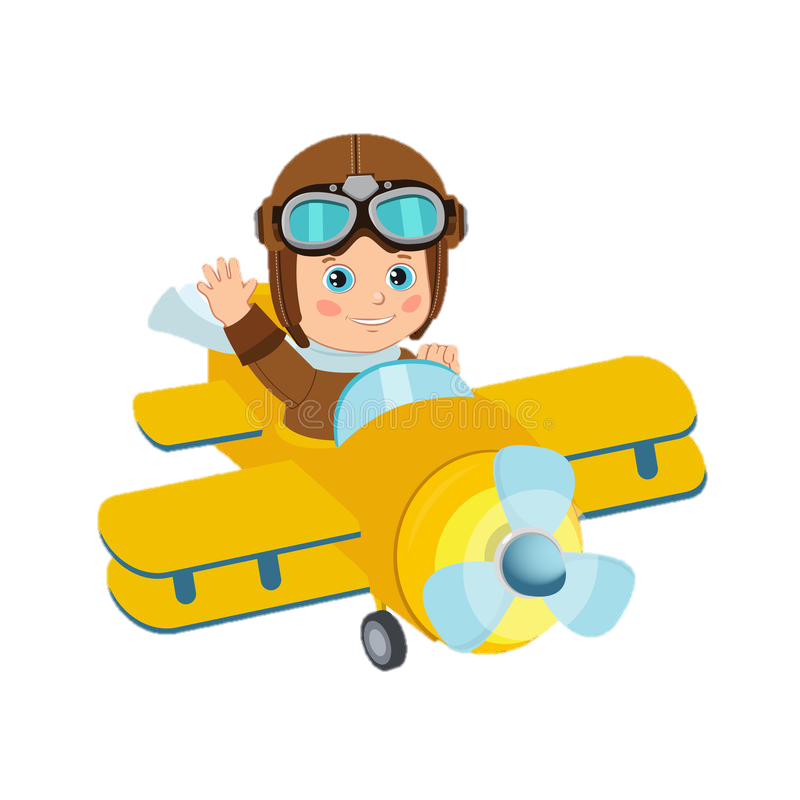 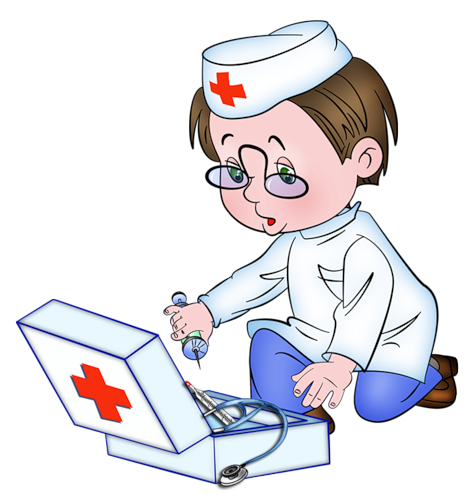 Грозный танк ведёт танкист,
Скорый поезд – машинист,
А у нас врачей семья,
Стану доктором и я.
Сам виноват
Плачет дождик за окошком,
Капли льются по стеклу.
Мне наскучило ужасно
Целый час стоять в углу.
           Что поделать, наказали
           И не взяли на футбол.
           Маме в садике сказали,
           Что себя я плохо вёл.
И совсем я не «бесёнок»!
Ну сломал случайно стол,
А булавкою девчонок 
Я тихонько уколол.
          Мне до слёз обидно стало,
          Не пойду я в детский сад.
          Мама так в ответ сказала:
          «Знаешь сам, что виноват!»
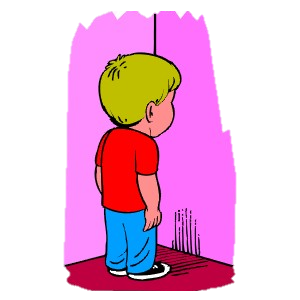 Муравей
Муравей нашёл зерно.
Ох и крупное оно!
Втрое больше муравья.
Глядь – к нему спешат друзья.
Муравьи не отступают,
Все друг другу помогают.
Хоть и крупное зерно,
В муравейнике оно.
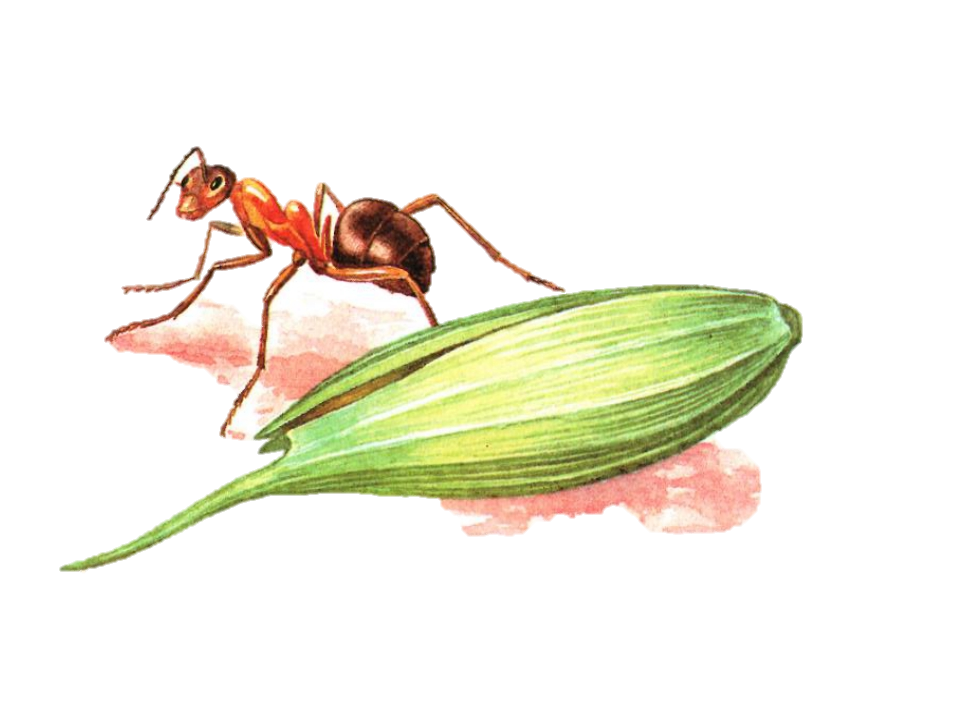 Подарок
Милый, ласковый котёнок,
Полосатый, как тигрёнок,
Бантик светло-голубой,
Все любуются тобой.
В мягких лапках – коготочки.
Подарите киску дочке!
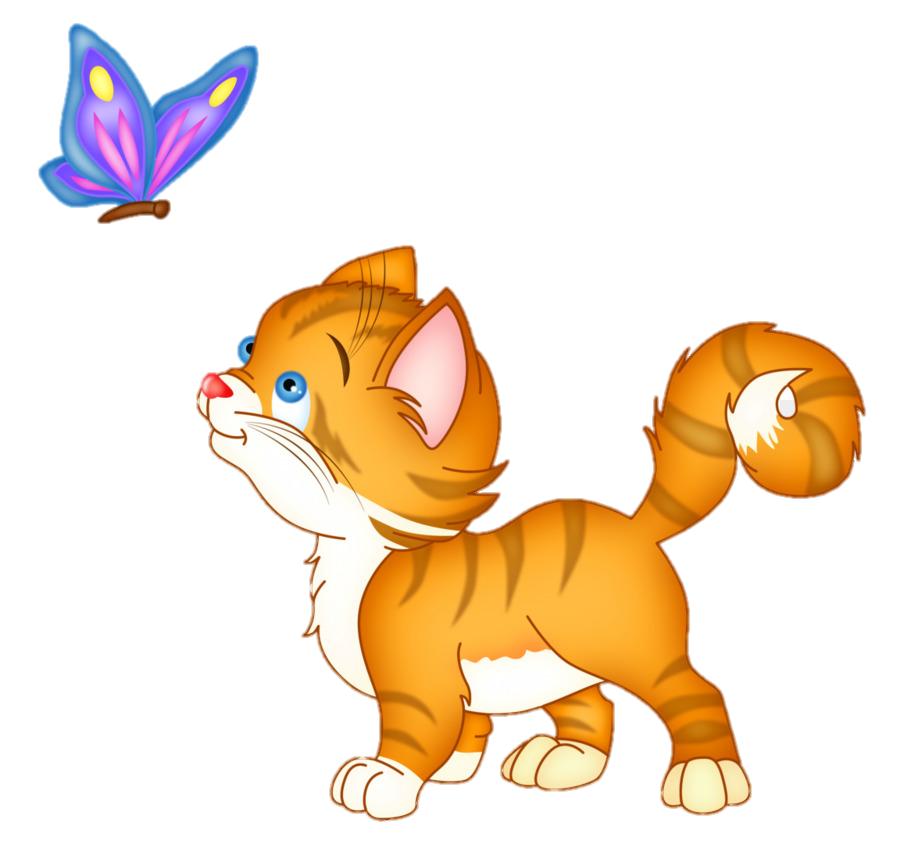 СПАСИБО!
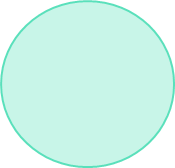 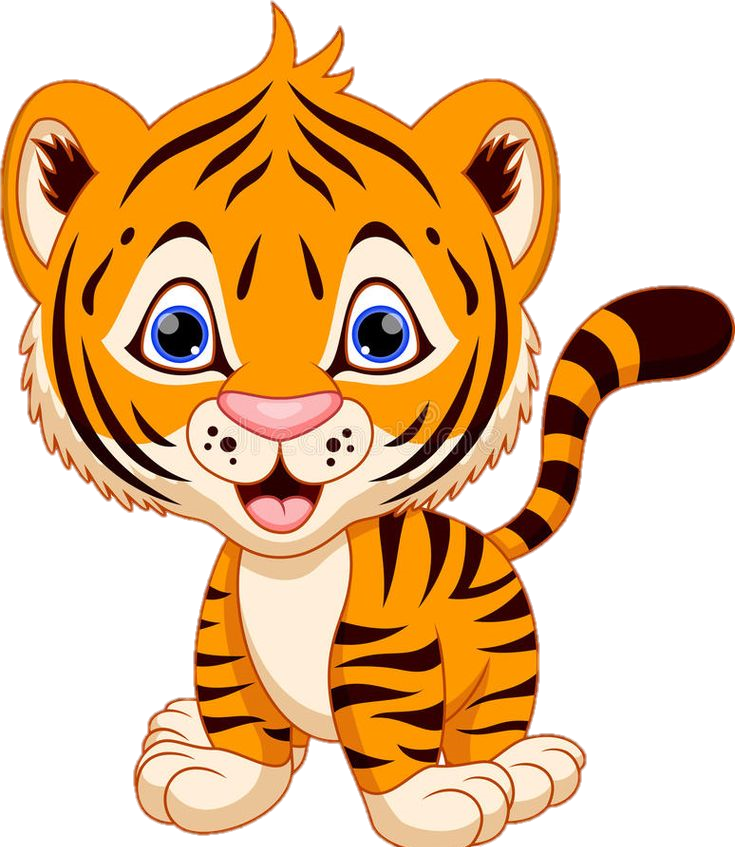 Р
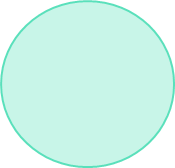 Р
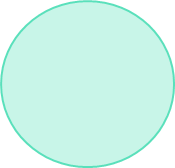 Р
Р